P13 – Lviv Polytechnic National UniversityApplied materials science and materials engineering
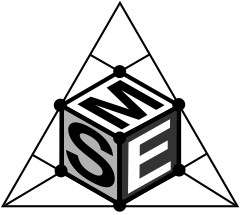 Zoia Duriagina
University: facts and figures
Founded in 1844, it is the oldest technical university in Eastern Europe
More than 35000 students (45% Bachelors, 35% Masters, 9% on the Doctoral program and others) and 600 postgraduates in 2013-2014 
There are over 2300 staff members, 250 of whom are professors (holding a Dr. of Sc. Degree) and over 1100 – associate professors (Doctors of Philosophy)
Member of International networks:
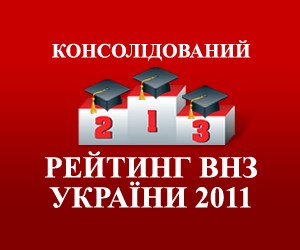 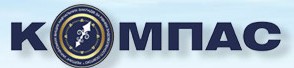 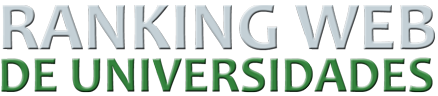 University: facts and figures
Lviv Polytechnic National University is a member of the following international organizations:
Magna Charta Universitatum;
European University Association (EUA);
Alliance of Universities for Democracy (AUDEM);
Association of the Carpathian Region Universities (ACRU);
Board of European Students of Technology (BEST);
Association des Etats Generaux des Etudiants de I’Europe/European Students’ Forum (AEGEE).
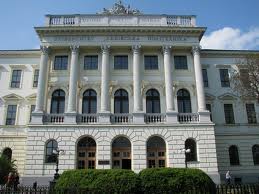 University structure
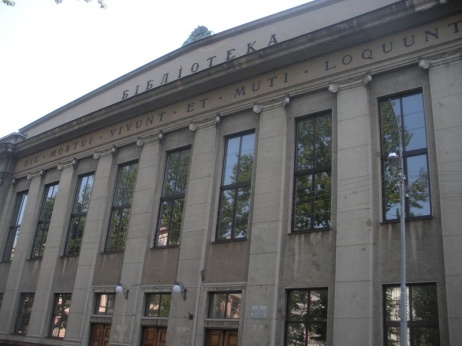 The University comprises 16 educational and research 
institutes with 104 academic departments:
Institute of Geodesy
Institute of Humanities and Social Sciences
Institute of Economics and Management
Institute of Power Engineering and Control Systems
Institute of Engineering Mechanics and Transport
Institute of Computer Sciences and Information Technology
Institute of Computer Technologies, Automation and Metrology
Institute of Architecture
Institute of Business and Technology Policy
Institute of Applied Mathematics and Basic Sciences
Institute of Telecommunications, Radioelectronics and 
       Electronic Engineering
Institute of Ecology of Nature Protection and Tourism
Institute of Chemistry and Chemical Technology
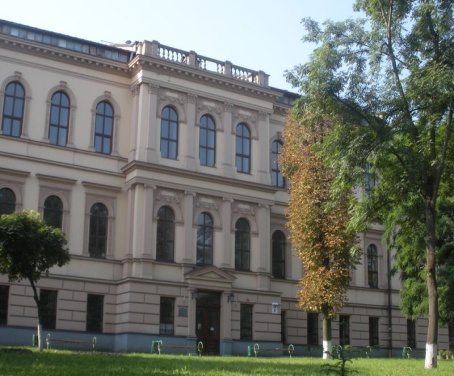 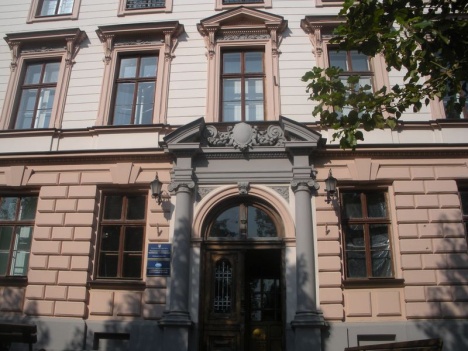 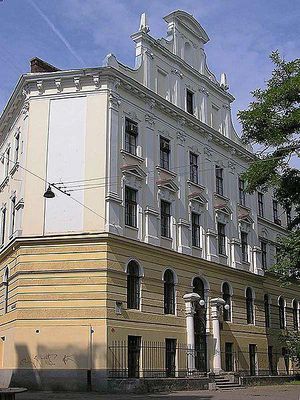 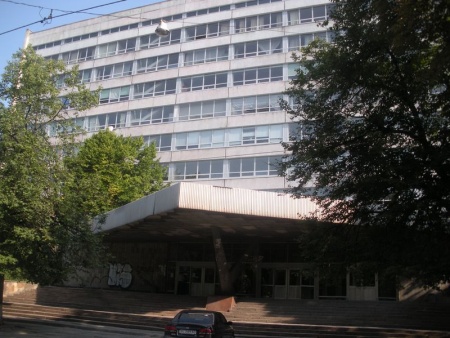 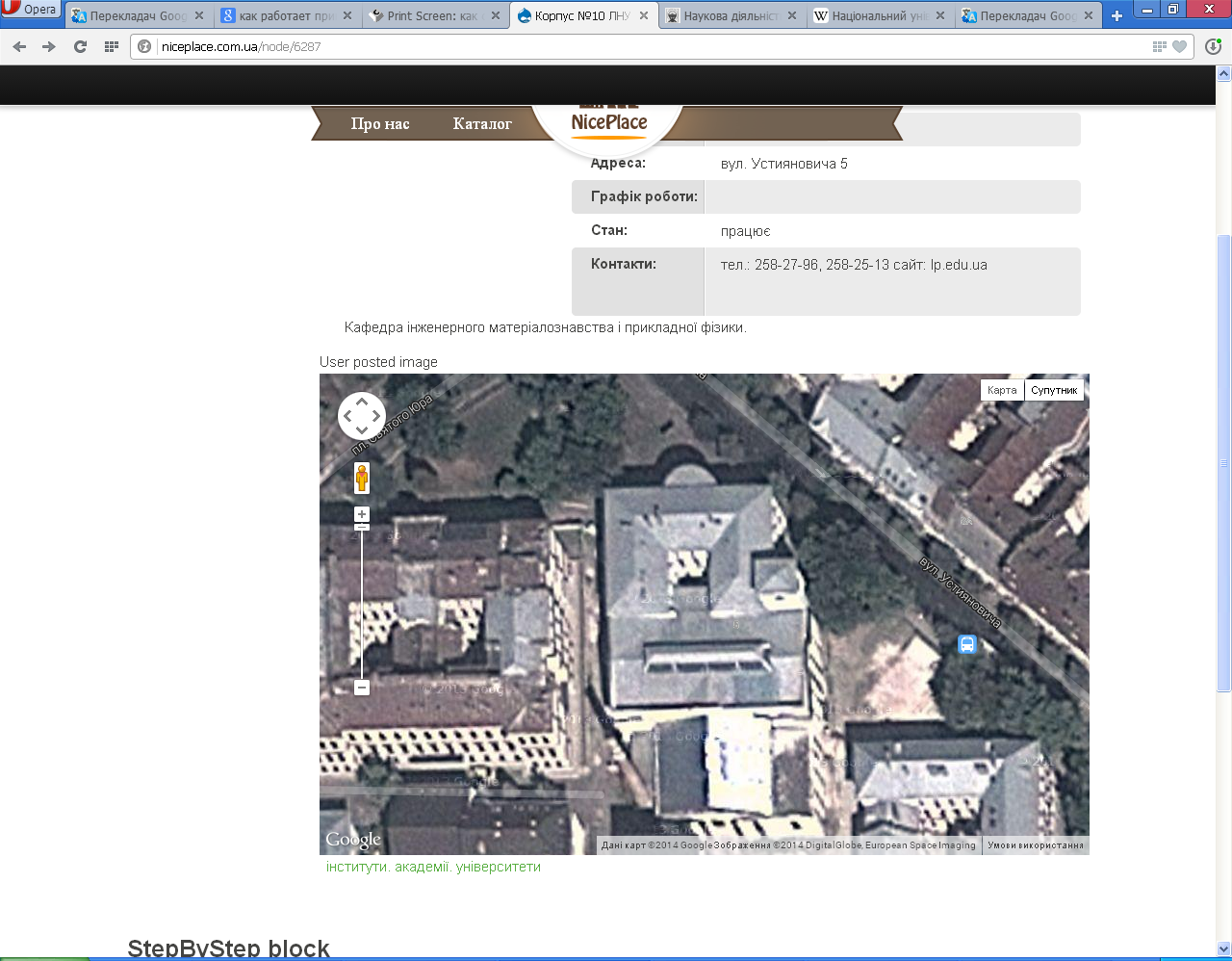 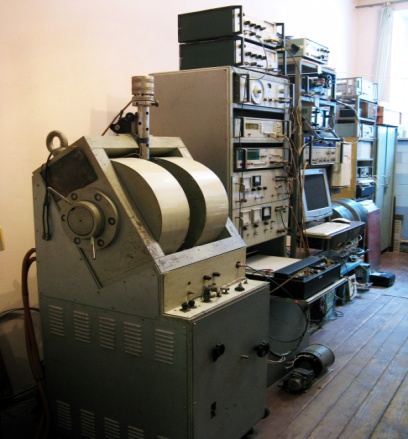 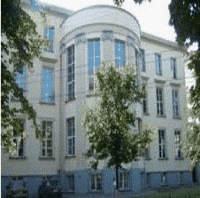 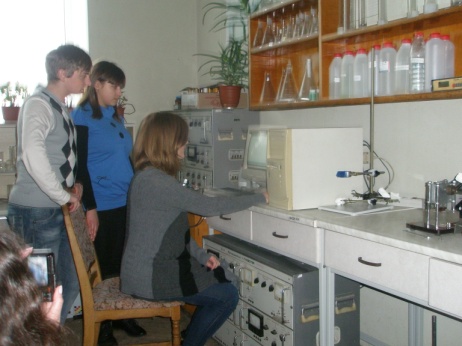 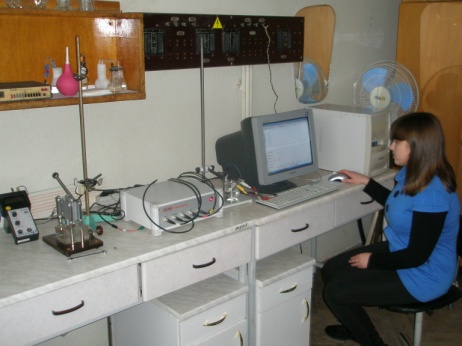 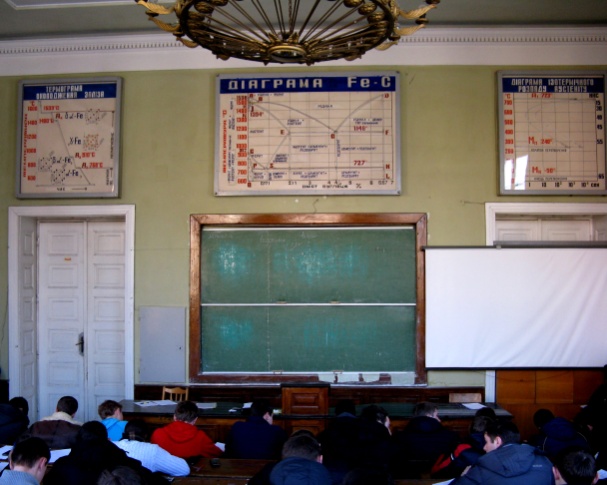 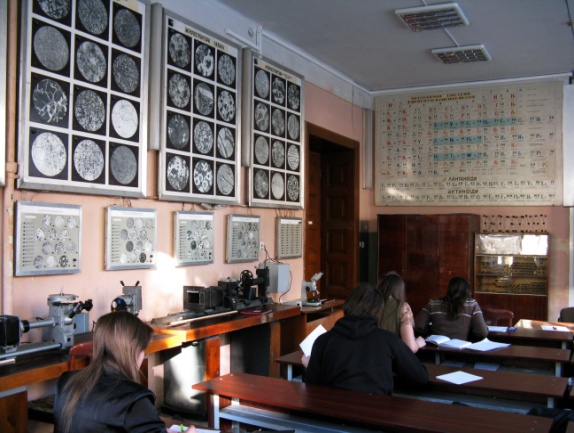 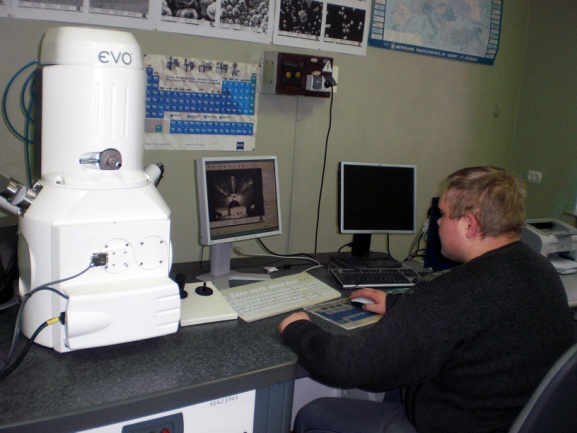 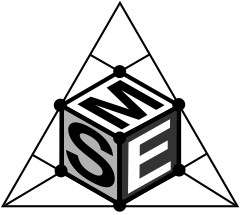 Department of applied materials science and materials engineering
Department of applied materials science and materials engineering
Research interests of the department consist in:
Surface engineering: laser surface modifications which produce coatings on  stainless steels, titanium and vanadium alloys of different systems. These coatings have the properties of new materials, like cryptocrystalline, semi- amorphous or composite.
Protective coatings application for energy equipment by the implantation of nitrogen or nitrogen plasma processing streams. 
Formation of periodic structures by femptosecond laser - is  a possibility for making changes of functional properties. 
Research, related to the creation of new thermo-electric materials which are based on Half-Heusler phases.
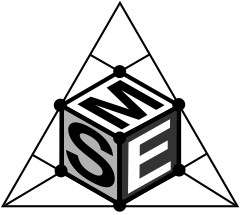 Stakeholders interested in the project outcomes/activities:
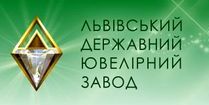 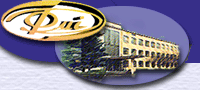 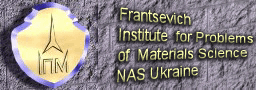 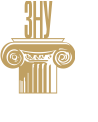 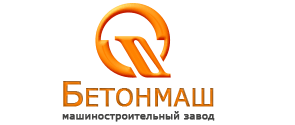 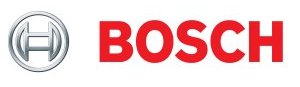 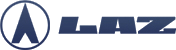 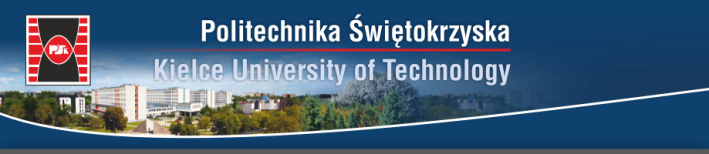 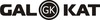 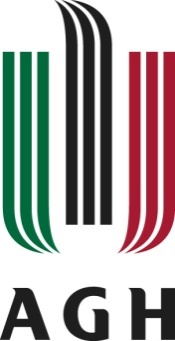 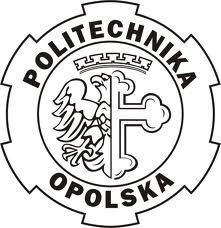 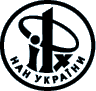 Local project team.
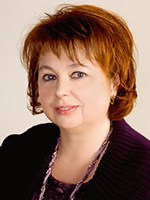 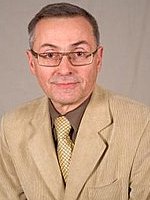 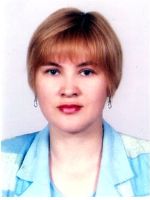 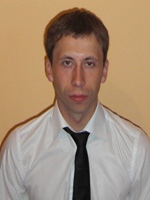 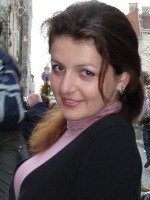 Contacts.
Lviv Polytechnic National University
Institute of Engineering Mechanics and Transport
Department of Applied Materials Science and Materials Engineering

Head of the AMSME Department, 
Dc. of Scs., Prof.
Zoia Duriagina

Phone: +38 (067) 759-75-21
Home Tel.: +38 (032) 251-47-25
E-mail: zduriagina@ukr.net
Fax: +38 (032) 237-50-89
5 Ustyianovycha str., Lviv, 79013